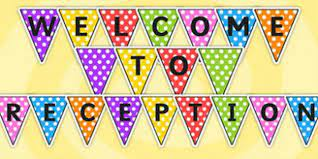 Staff in Reception are:
RDB – Mrs Drury/Mrs Martin, Miss Heaps, Mary
RS –Mrs Sumner-Soper, Miss Burton

We are very much looking forward to working with and getting to know your children this year.
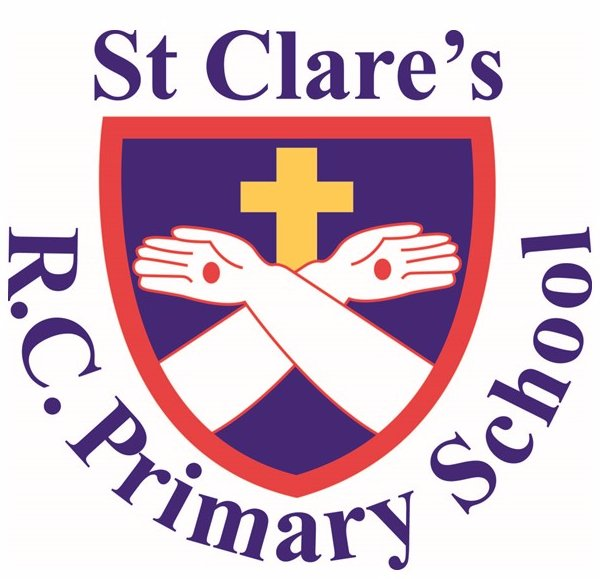 Our school Mission Statement:
'Guided by Jesus Christ, our teacher, we journey together, learning to dream, believe and achieve'
If you have any queries, questions or concerns throughout the year, please contact us via the school app, email (a.drury@st-clares.machester.sch.uk, k.martin@st-clares.Manchester.sch.uk,  m.sumner-soper@st-clares.manchester.sch.uk, see us after school when you are picking your child up, or make an appointment to see us.

We are here to support your child, but as a school we want to support families too wherever we can. Please get in touch.
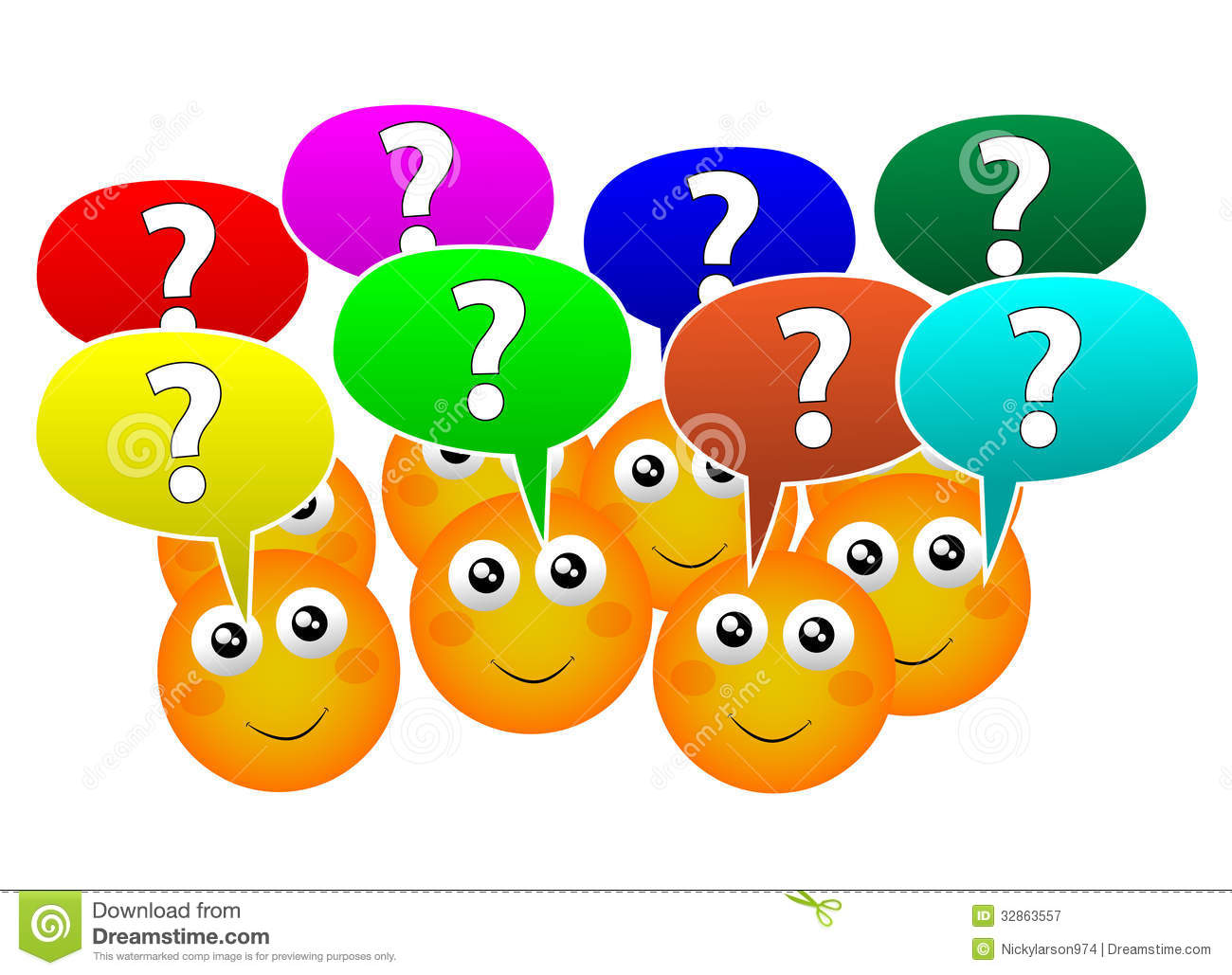 READING

Please read with your child every night. We can not stress how important it is as reading crosses all curricular areas in school.

Your child will receive a book bag containing the following:
A library book for you to read to your child and enjoy together.
A reading record – please fill this in daily to show what your child has read.
Once your child is using the ditty books in phonics later in the year, they will also receive a RWI phonic book.

We will read with your child in school and they can change their library book every week.
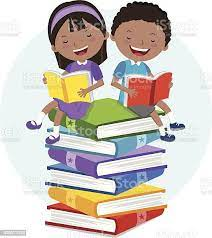 We want your child to develop a love of reading. Take time to sit with them and share a book, a poem, a comic, a magazine, a football programme – anything that involves reading.

As your child reads, their minds are opened up to new information, new experiences, new dreams…
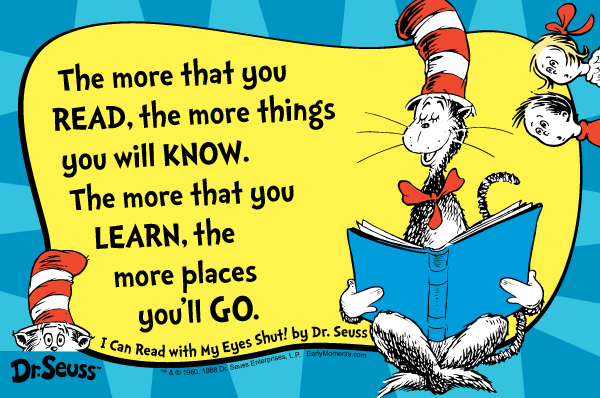 We do not want children to race through their reading books. It is really important that the children understand what they are reading and new vocabulary that they will be exposed to.
Discuss this with your child as they read.
HOMEWORK

As well as reading every night, your child will be given homework once a week.  This will be given on a Friday to be completed by the following Wednesday.
The homework will be an activity in either phonics, maths, writing or topic related.  We try to make the activities practical and fun and can often be turned into an activity for the whole family.

Homework will either be completed in their homework books or photos/videos can be uploaded to tapestry.
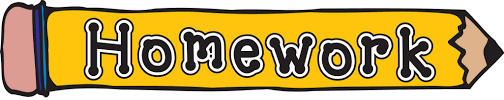 P.E


During the Autumn 1 term, our PE lessons will be on a Monday (RDM) and Tuesday (RS).  In Autumn 2, RDM’s PE day will change to Friday.
Throughout the year, we will have some PE sessions with a coach from Dream Big Sports during our PE lessons.

Your child will come into school wearing their school PE kit on this day. Please see the school website for details on our uniform.

Make sure that all uniform is clearly labelled with your child’s name on it please.
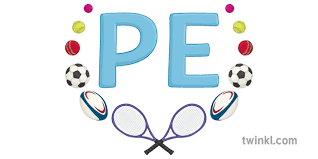 Lessons


Maths and English are taught every day.

In EYFS and KS1, we have daily phonics lessons too following the Read Write Inc phonics scheme. 
As a Catholic school, we teach 1.5 hours of RE each week. We follow the Come and See scheme of work.

We have 1 PE lesson per week. 

In addition to this, we also teach a whole host of other foundation subjects.

Please see the yearly curriculum overview for more details – this document (along with lots more information) is available on the class page on the school website. Our website is a useful source of information.


Please visit the reception class page on the school website where you can see our yearly overview detailing the topics we will cover.  You will also be able to find more detailed half termly overiews updated each half term.
We are working hard to build children’s resilience in school.  We want them to try their best and attempt their work before asking for help.

Children need to know that it is okay to make mistakes and that every mistake is a learning opportunity.

We encourage collaborative learning with ‘partners’ in class.

Children are encouraged to use 2 Before Me:

Brain

Buddy 

BOSS
Working together with you and your child, I know that we will have a great year.


Do you have any questions about routines, expectations or the curriculum in Reception?  Please don’t hesitate to speak to one of the members of the reception team.